МАСТЕР- КЛАСС    «ГИРЛЯНДА ИЗ  СНЕЖИНОК»
АВТОР: 
 УВАРОВА ЕЛЕНА ЮРЬЕВНА 
УЧИТЕЛЬ ТЕХНОЛОГИИ
МБОУ СОШ №1 г. ЛАКИНСК
ВЛАДИМИРСКОЙ ОБЛАСТИ
Цель занятия: Развитие у детей способностей к конструктивному и художественному творчеству.
Изготовить объемные снежинки из бумаги и собрать их  в гирлянду

       Задачи: 
 Совершенствовать трудовые навыки, мелкую моторику рук
 Формировать культуру труда
Развивать пространственное мышление, воображение, концентрацию внимания, творческие способности 
Учить умению бережно и экономно использовать материал, содержать в порядке рабочее место
Воспитывать усидчивость и аккуратность
Стимулировать развитие памяти при выполнении последовательных действий 
      Необходимые материалы:
      Бумага для офисной техники (формат А.4) белая и цветная
Ножницы
Карандаш
Клей ПВА
Образец
Последовательность изготовления изделия

1. Сложить лист бумаги пополам и вырезать два квадрата
2. Из каждой части вырезать квадрат, сторона которого зависит от размера     снежинки, сложить по диагонали дважды
3. Карандашом нанести внешнюю линию контура снежинки и вырезать по намеченной линии
4.Карандашом наметить внутренние линии снежинки и их разрезать
5. Нанести клей на уголки внутренних  частей снежинки и поочередно одна
 за другой, приклеить их к центру изделия
6. Из второго квадрата бумаги сделать подобную часть снежинки
7. Наложить две части снежинок друг на друга, склеить и украсить отделочными материалами ( пуговица)
8. Снежинки склеить друг с другом для гирлянды или использовать как самостоятельное изделие
НЕОБХОДИМЫЕ МАТЕРИАЛЫ И ИНСТРУМЕНТЫ
ЛИСТЫ  ЦВЕТНОЙ 
       БУМАГИ 
НОЖНИЦЫ
КЛЕЙ  ПВА
КАРАНДАШ
ШАГ  1.             СЛОЖИТЬ   ЛИСТ   БУМАГИ   ПОПОЛАМ  И  ВЫРЕЗАТЬ  ДВА  КВАДРАТА
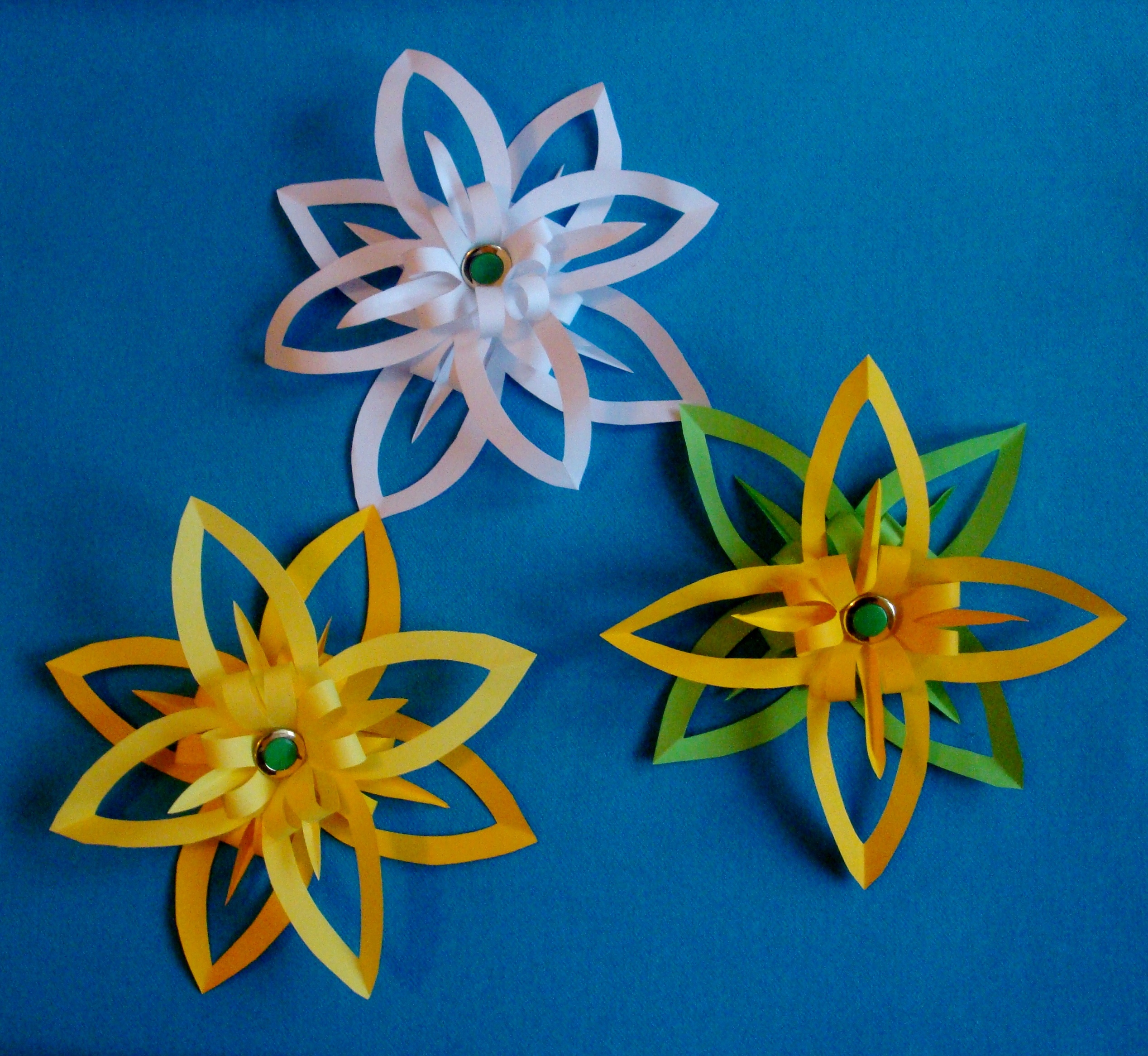 ШАГ  2.          ИЗ  КАЖДОЙ  ЧАСТИ  БУМАГИ   ВЫРЕЗАТЬ  КВАДРАТ,                            СТОРОНА  КОТОРОГО  ЗАВИСИТ  ОТ  РАЗМЕРА  СНЕЖИНКИ,                             СЛОЖИТЬ  ПО  ДИАГОНАЛИ   ДВАЖДЫ
ШАГ  3.                  КАРАНДАШОМ  НАНЕСТИ  ВНЕШНЮЮ  ЛИНИЮ  КОНТУРА                                    СНЕЖИНКИ  И  ВЫРЕЗАТЬ  ПО  НАМЕЧЕННОЙ  ЛИНИИ
ШАГ 4.     КАРАНДАШОМ  НАМЕТИТЬ  ВНУТРЕННИЕ  ЛИНИИ  СНЕЖИНКИ  И  ИХ                      РАЗРЕЗАТЬ
ШАГ 5.          НАНЕСТИ  КЛЕЙ  НА  УГОЛКИ  ВНУТРЕННИХ  ЧАСТЕЙ  СНЕЖИНКИ  И                         ПООЧЕРЕДНО  ОДНА  ЗА ДРУГОЙ,  ПРИКЛЕИТЬ  ИХ  К  ЦЕНТРУ  ИЗДЕЛИЯ
ШАГ 6.       ИЗ ВТОРОГО  КВАДРАТА  БУМАГИ  СДЕЛАТЬ  ПОДОБНУЮ  ЧАСТЬ                       СНЕЖИНКИ
ШАГ 7.      НАЛОЖИТЬ  ДВЕ  ЧАСТИ  СНЕЖИНОК  ДРУГ  НА  ДРУГА,  СКЛЕИТЬ  И                     УКРАСИТЬ   ОТДЕЛОЧНЫМИ   МАТЕРИАЛАМИ  (ПУГОВИЦА)
ШАГ 8.          СНЕЖИНКИ   СКЛЕИТЬ  ДРУГ  С  ДРУГОМ  В   ЛЕНТУ  ДЛЯ  ГИРЛЯНДЫ                          ИЛИ  ИСПОЛЬЗОВАТЬ  КАК  САМОСТОЯТЕЛЬНОЕ  ИЗДЕЛИЕ